Figure 2. Five studies that attempted to separate error and conflict-related activations were included in ...
Cereb Cortex, Volume 14, Issue 9, September 2004, Pages 986–994, https://doi.org/10.1093/cercor/bhh059
The content of this slide may be subject to copyright: please see the slide notes for details.
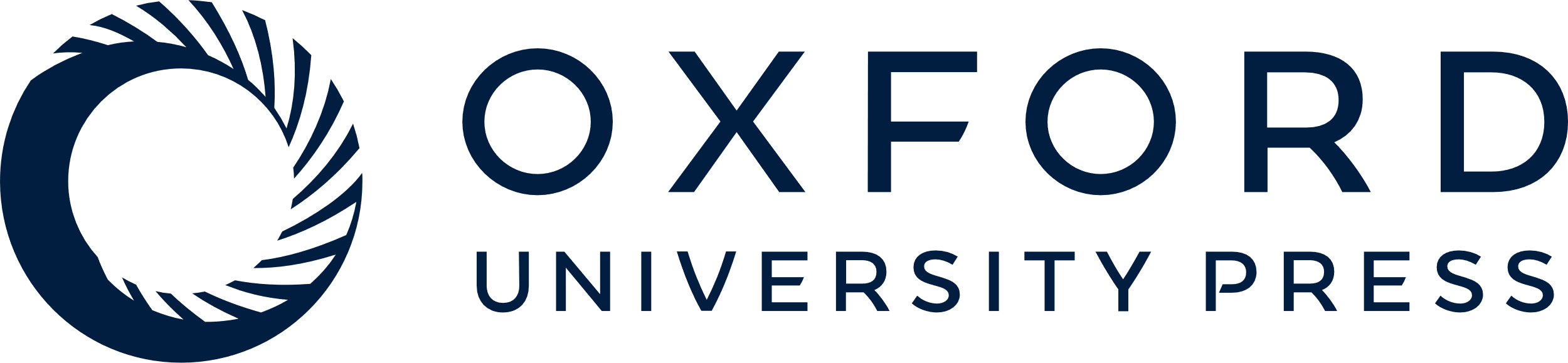 [Speaker Notes: Figure 2. Five studies that attempted to separate error and conflict-related activations were included in this map. Error-related activations are shown as crosses and conflict-related activations are shown as squares: Yellow (Kiehl et al., 2000); green (Braver et al., 2001; red (Garavan et al., 2004); blue (Ullsperger and von Cramon, 2001); light blue (Ullsperger and von Cramon, 2003). The pink point represents an activation implicated in both error detection and response conflict. The white point represents the average focus of error activations and the black square represents the average focus of conflict-related activations.


Unless provided in the caption above, the following copyright applies to the content of this slide:]